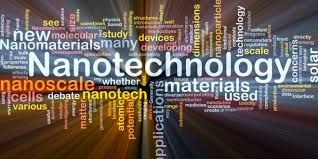 محاضرة النانوتكنلوجي العملي1اعداد ا.م.د.زينب جمعةا.م.احمد جاسممركز أبحاث البوليمر
تقنيةالنانو تكنلوجي تساعدنا على فهم ما يجري في  العالم من حولنا وهذه المعرفة   سوف تعطي دافع كبير للأجيال القادمة والحالية من العلماء للعمل بجد من اجل  المستقبل.لذلك أجيال المستقبل سوف تستمر في رحلة الابداع في مجال النانو تكنلوجي الى مستوى متقدم لجعل الحياة اكثر سهولة.
تطبيقات زراعية
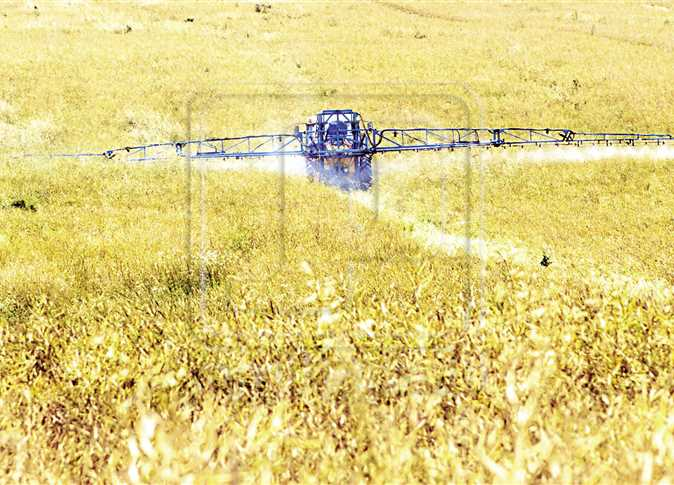 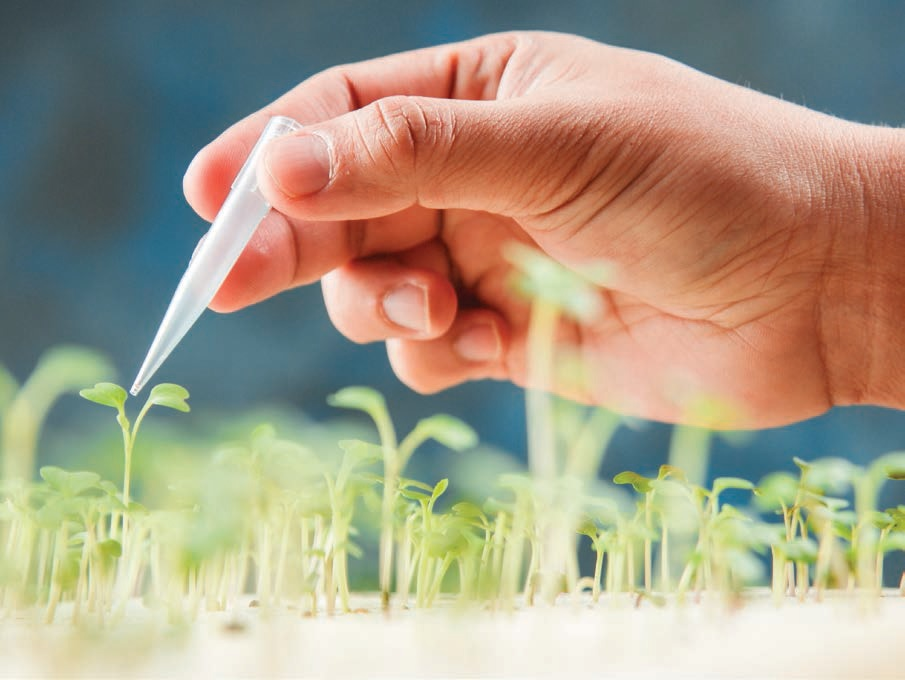 تطبيقات طبية
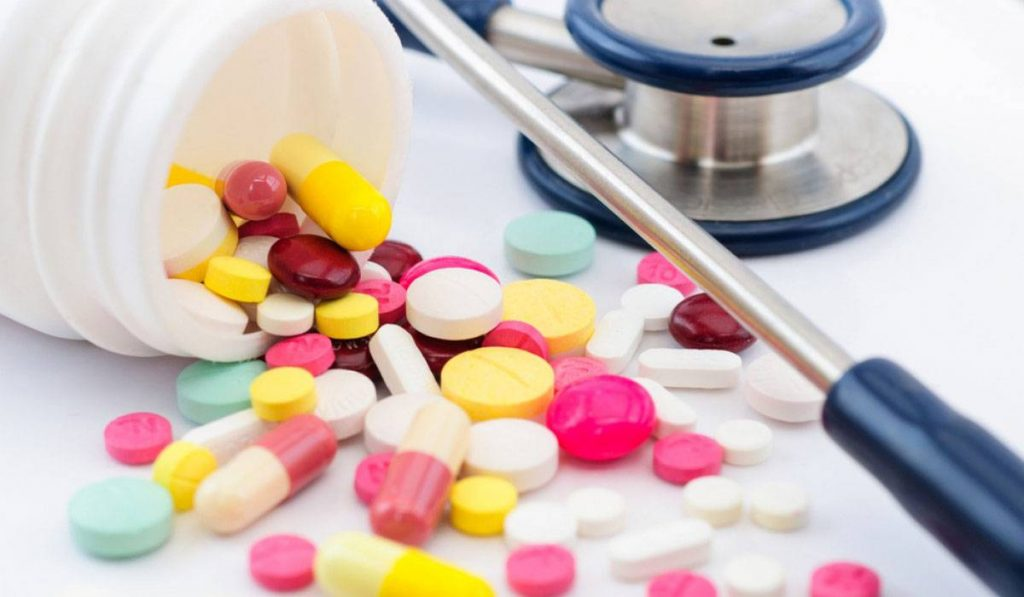 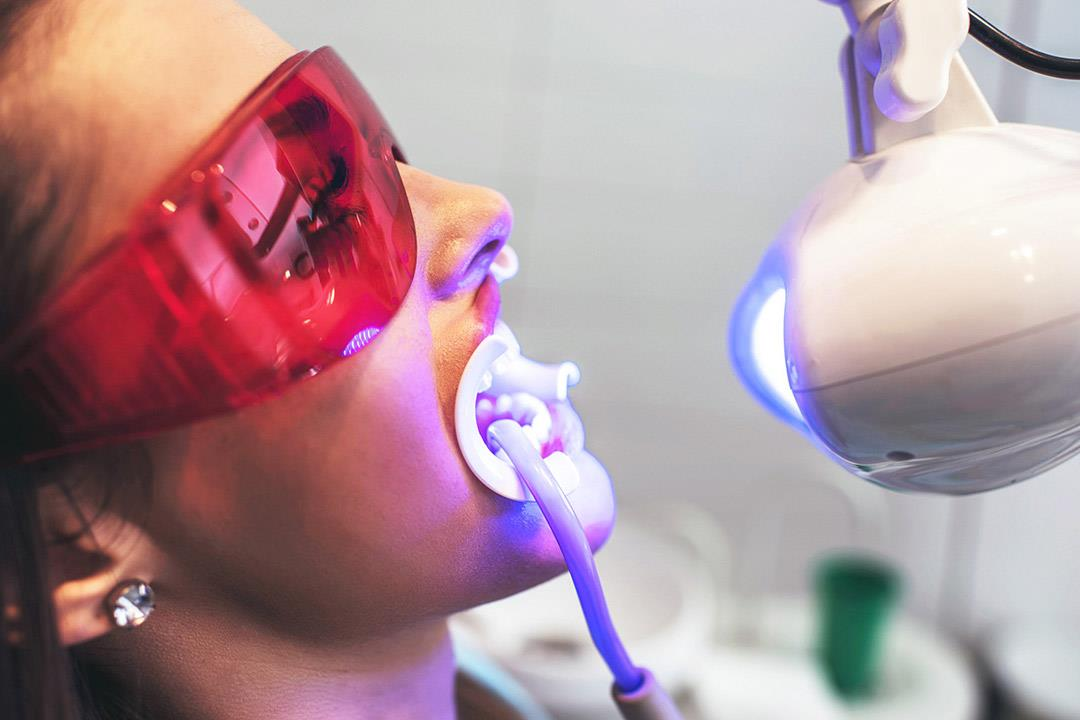 تطبيقات هندسية
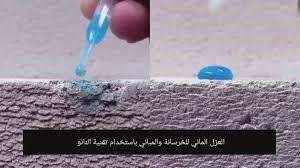 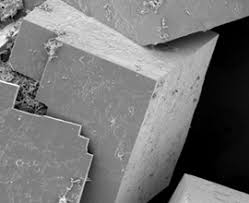 تحلية ومعالجة مياه الصرف الصحي
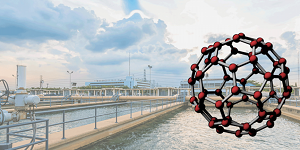 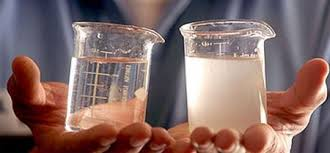 المجهر الضوىي
يستخدم المجهر الضوىي لتشخيص المركبات النانوية وكذلك الغير نانوية وكثيرا ما يستخدم في المجال البايلوجي والطبي.وتصل دقة القياس بهذا الجهاز الى حوالي  nm 200 .
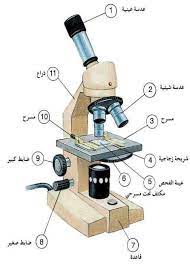 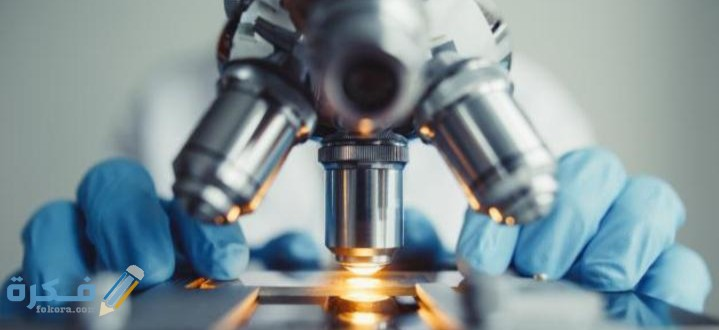 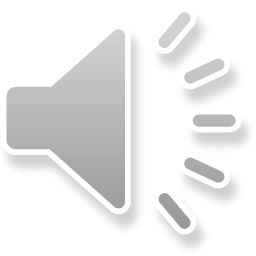 صور من المجهر الضوىي
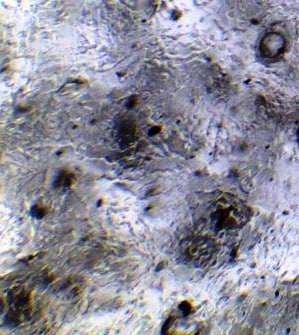 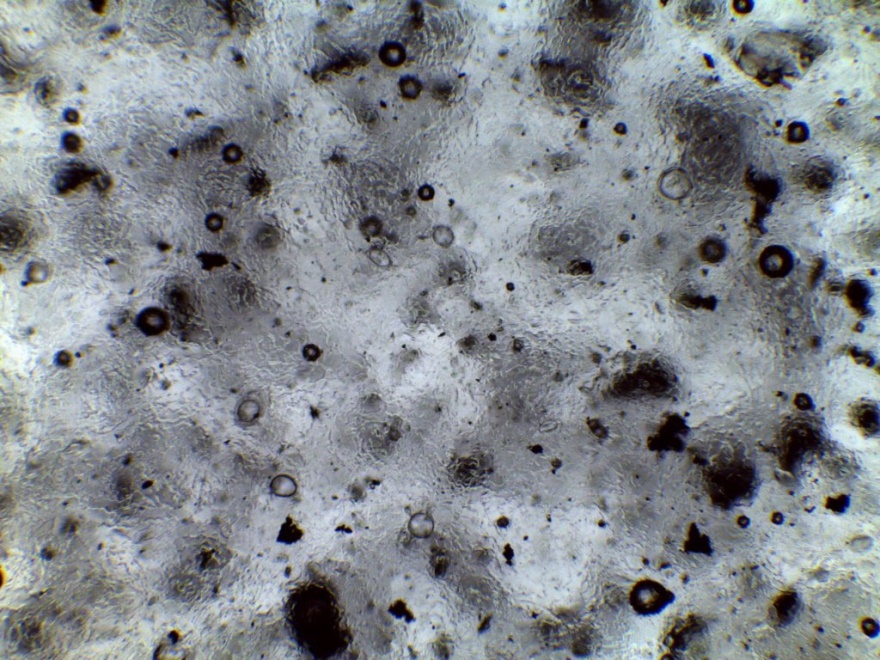 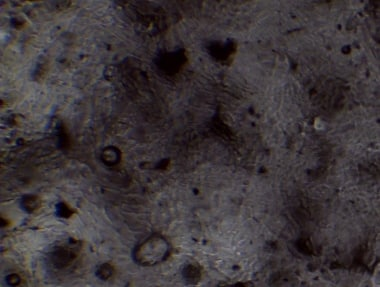 المجهر الالكتروني   
يستخدم وبشكل كبير لتشخيص مركبات النانو وتصل دقة وقدرة هذا الجهاز الى قياس ابعاد تصل الى  nm 0.1  .
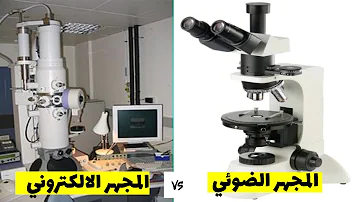 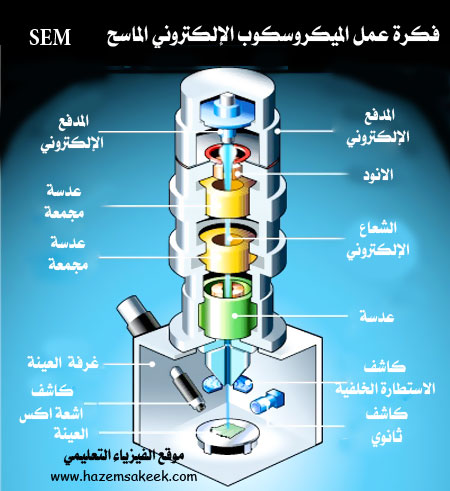 صور من المجهر الالكتروني
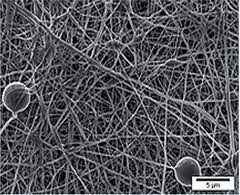 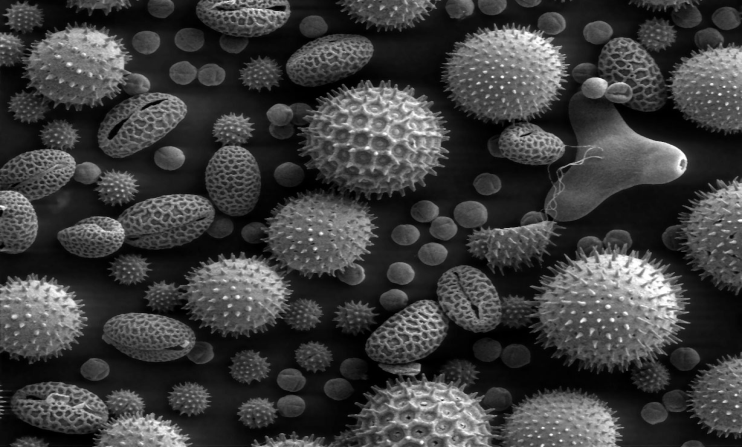 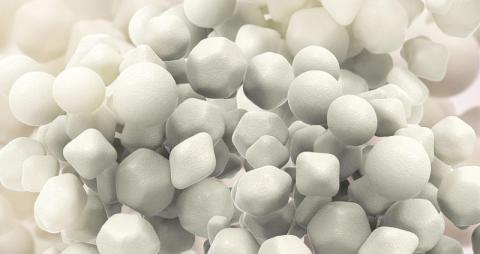 صور من المجهر الالكتروني
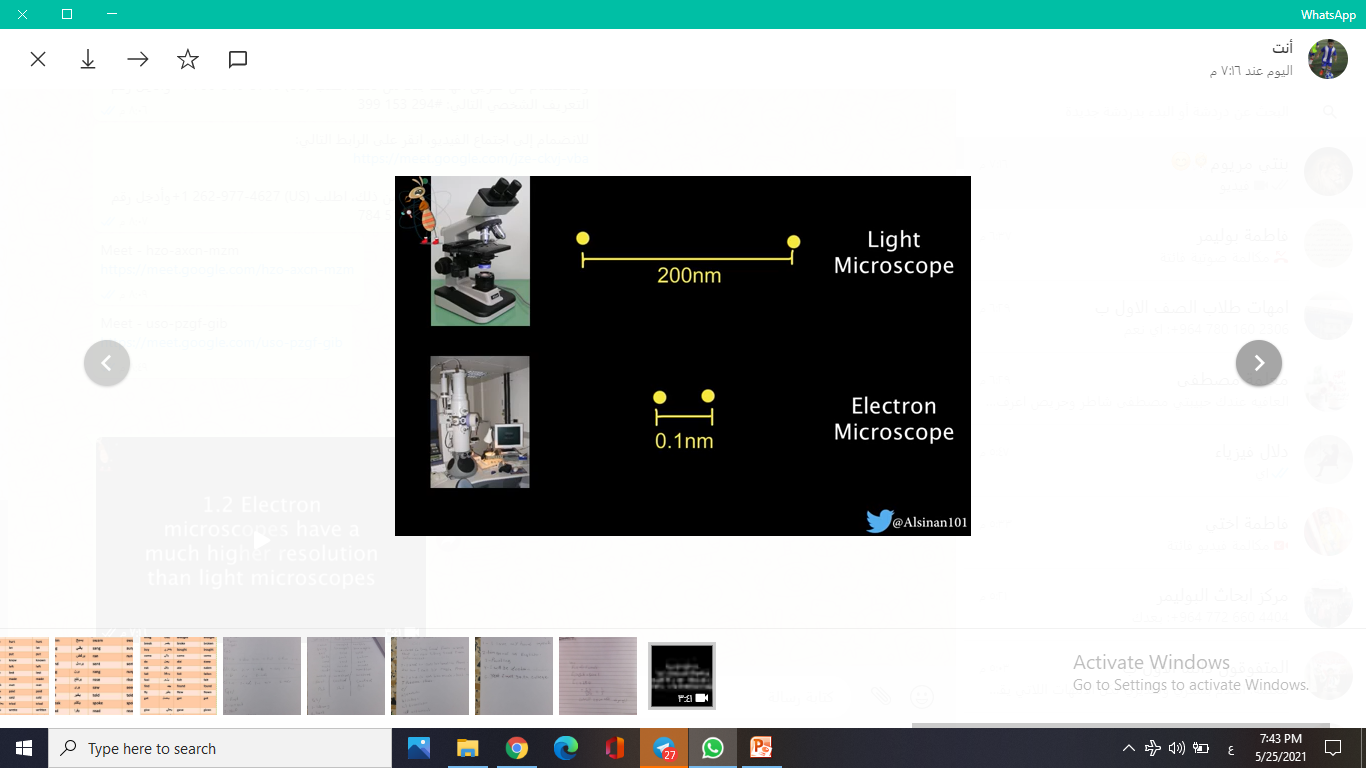 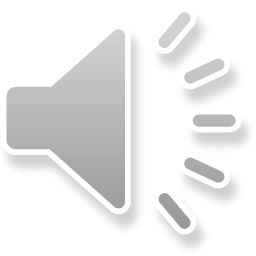 جهاز قياس الخواص الميكانيكيةيقيس هذا الجهاز بعض الخواص الميكانيكية المهمة وممكن مقارنتها مع المواد الغير نانوية من حيث قوة التحمل او قابليتها على الاستطالة عند تسليط جهد معين عليها .
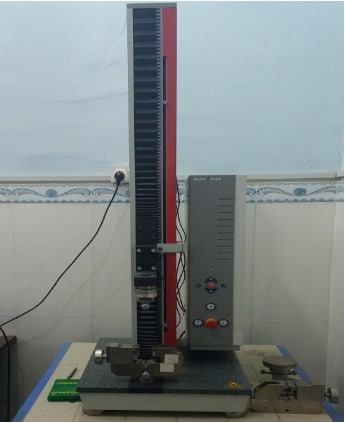 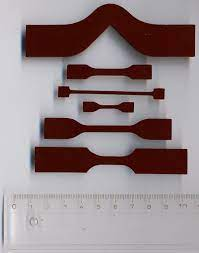 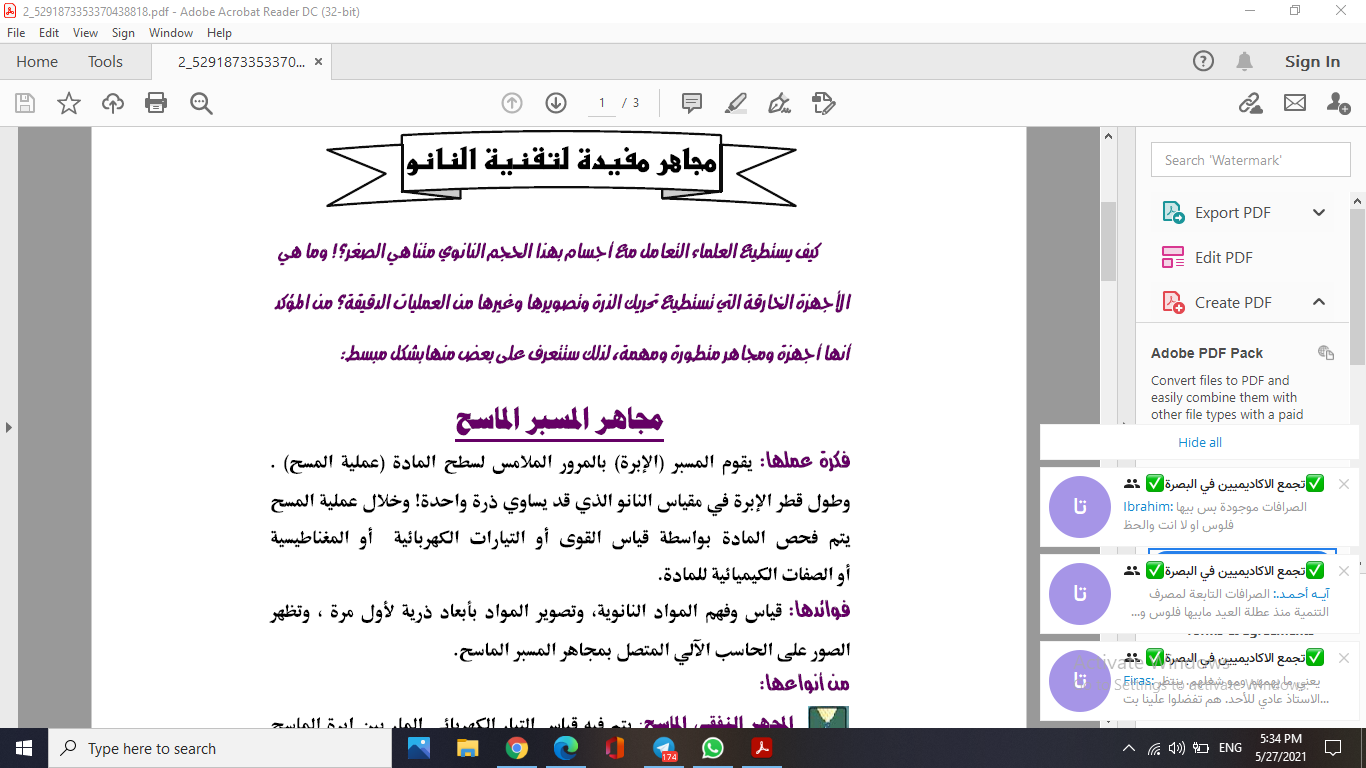 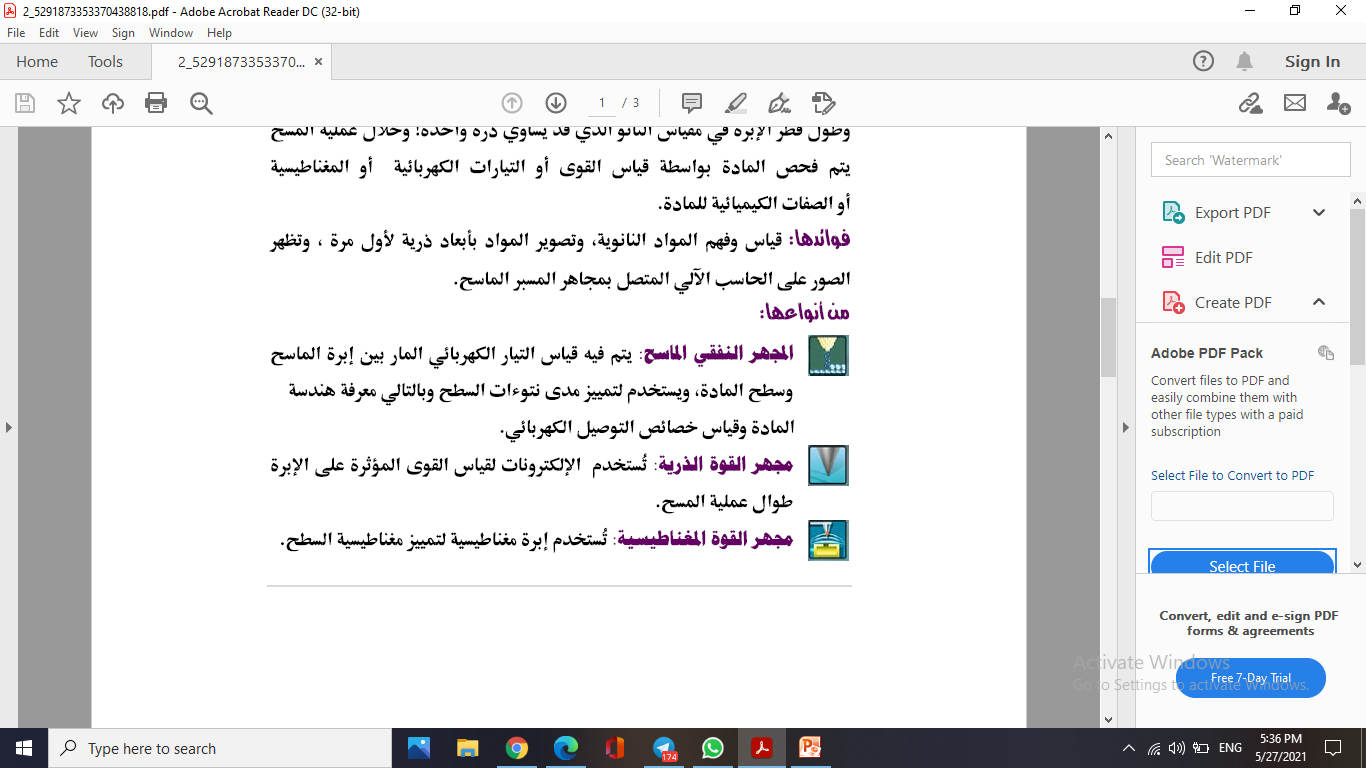 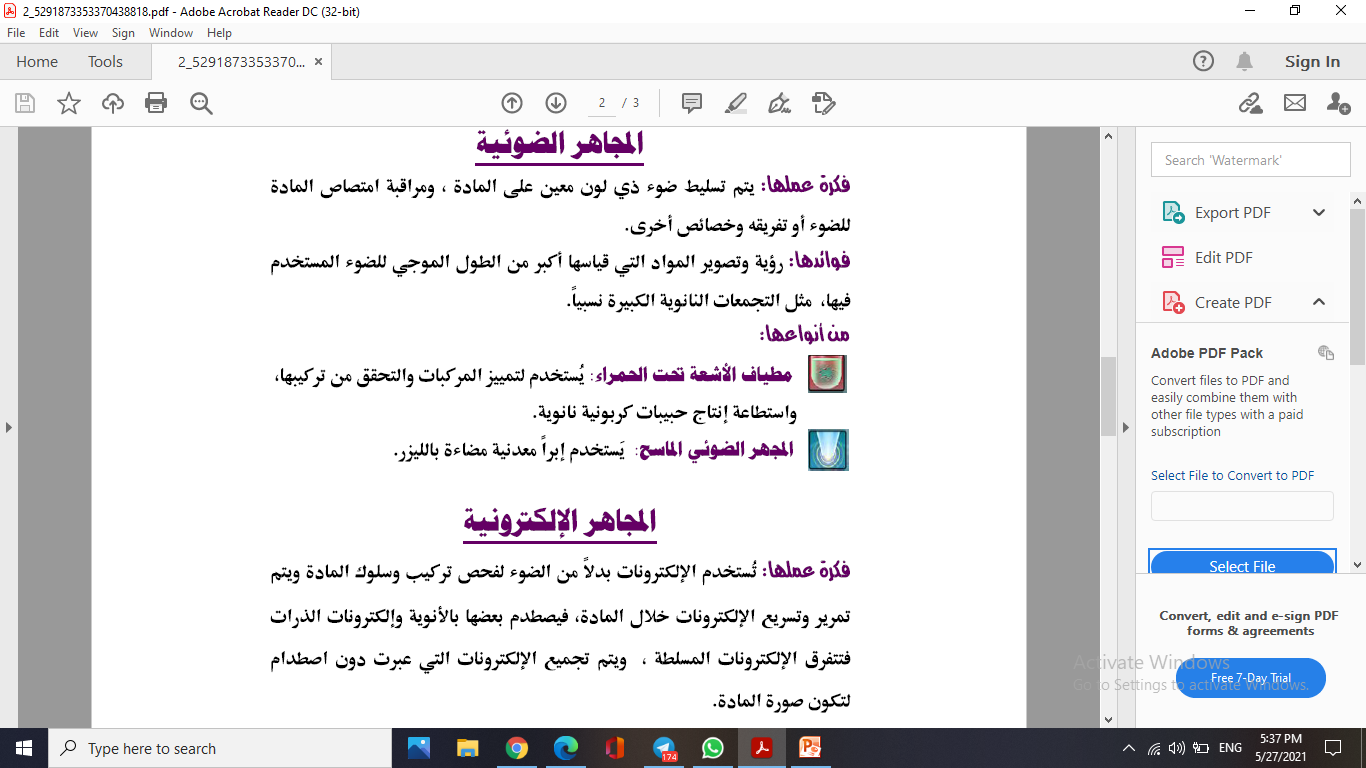 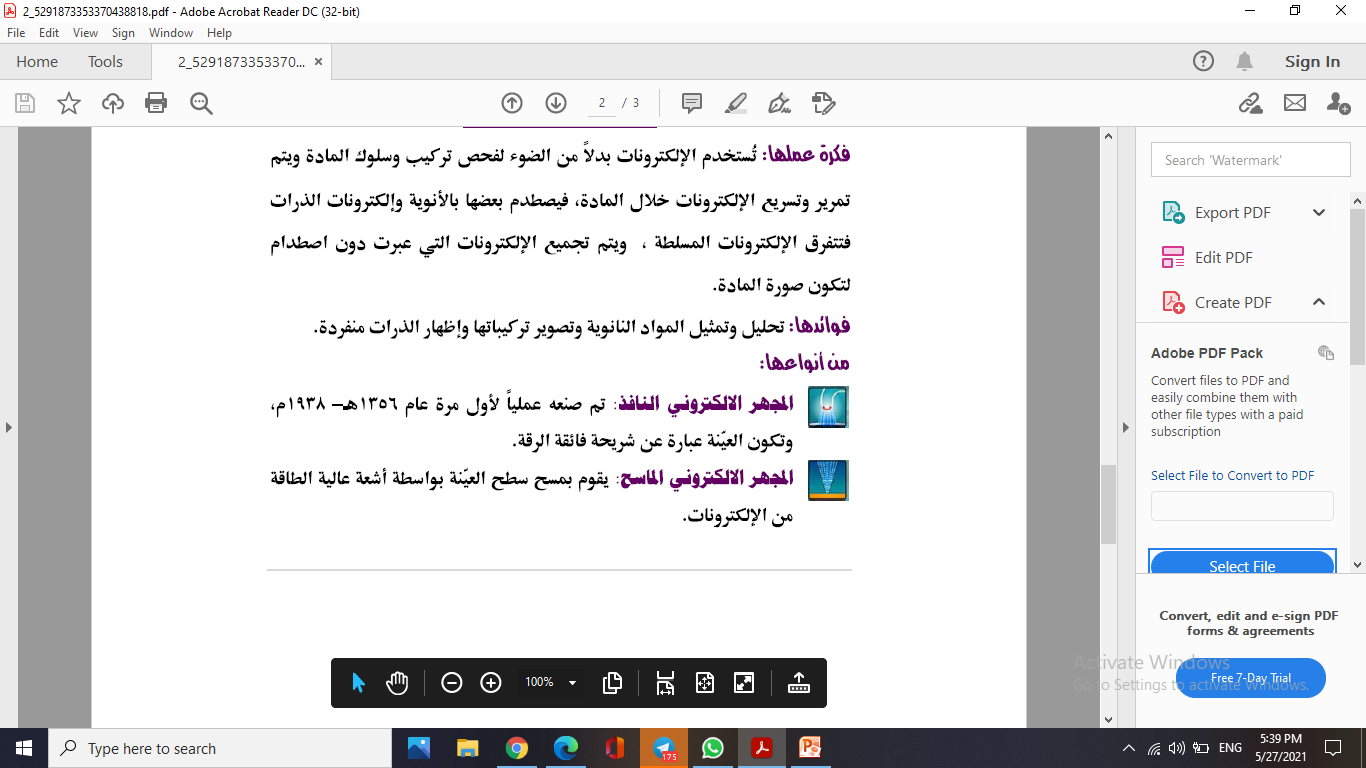 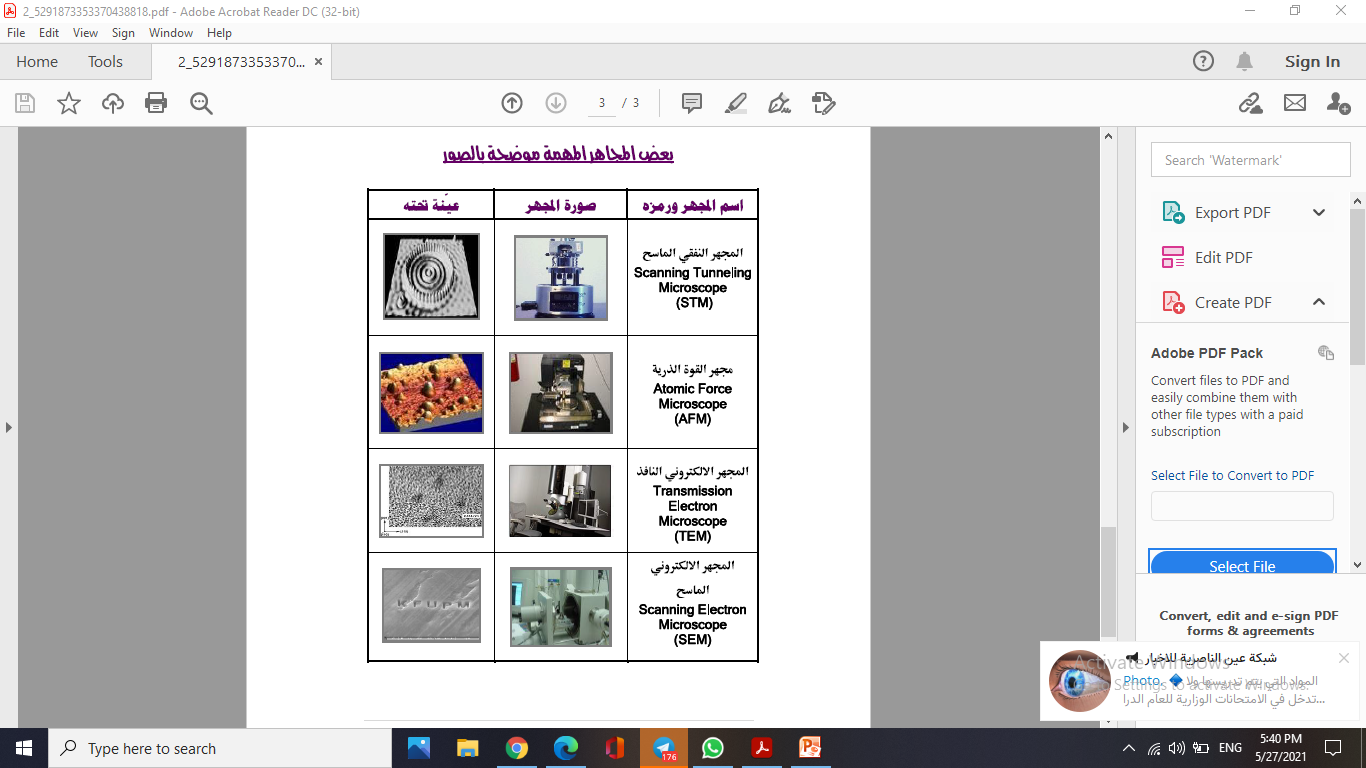 شكرا للاصغاء